Elia will aufgeben und sterben
1.Könige 19,1-21
Reihe: Elia mit einer sehr schwierigen Mission betraut (3/4)
Wie tief kann ich fallen, wenn alles zerfällt,wenn Brücken und Stützen verschwinden?Wie lang muss ich laufen auf dieser Welt,um sicheren Boden zu finden?
Manfred Siebald, 1979
I. Elia ist am Boden zerstört
„Sie führten sich wie Irrsinnige auf.Aber alles blieb still, kein Echo kam,keine Antwort.“
1.Könige 18,29
„Jahwe allein ist Gott,Jahwe allein ist Gott!“
1.Könige 18,39
„Ahab berichtete Isebel alles, was Elia getan und dass er alle Propheten Baals umgebracht hatte.“
1.Könige 19,1
„Sie schickte einen Boten zu Elia und liess ihm sagen: ‚Die Götter sollen mich strafen, wenn ich dich morgen um diese Zeit nicht ebenso umbringen werde, wie du meine Propheten umgebracht hast!‘“
1.Könige 19,2
„Elia packte die Angst und er floh,um sein Leben zu retten.“
1.Könige 19,3
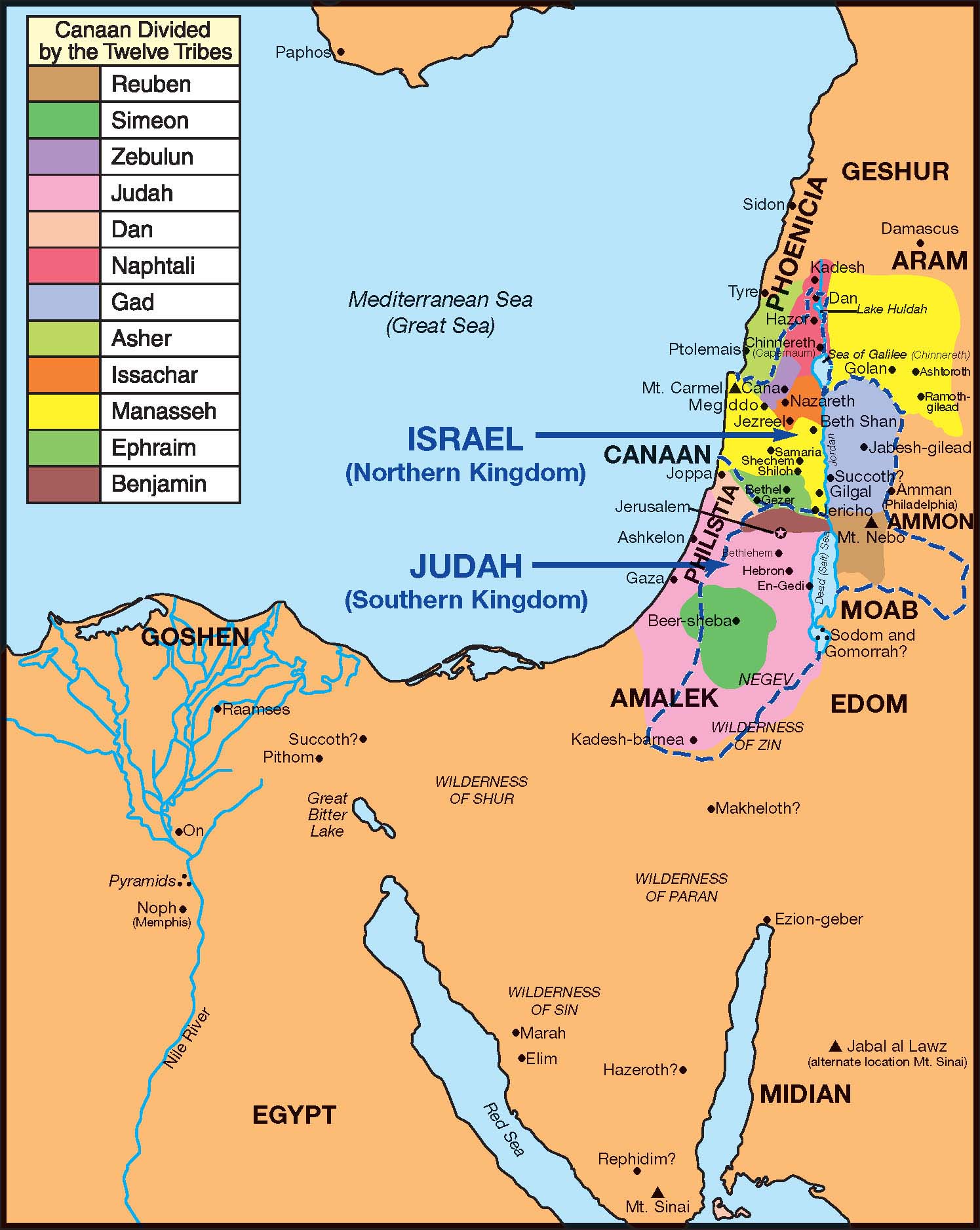 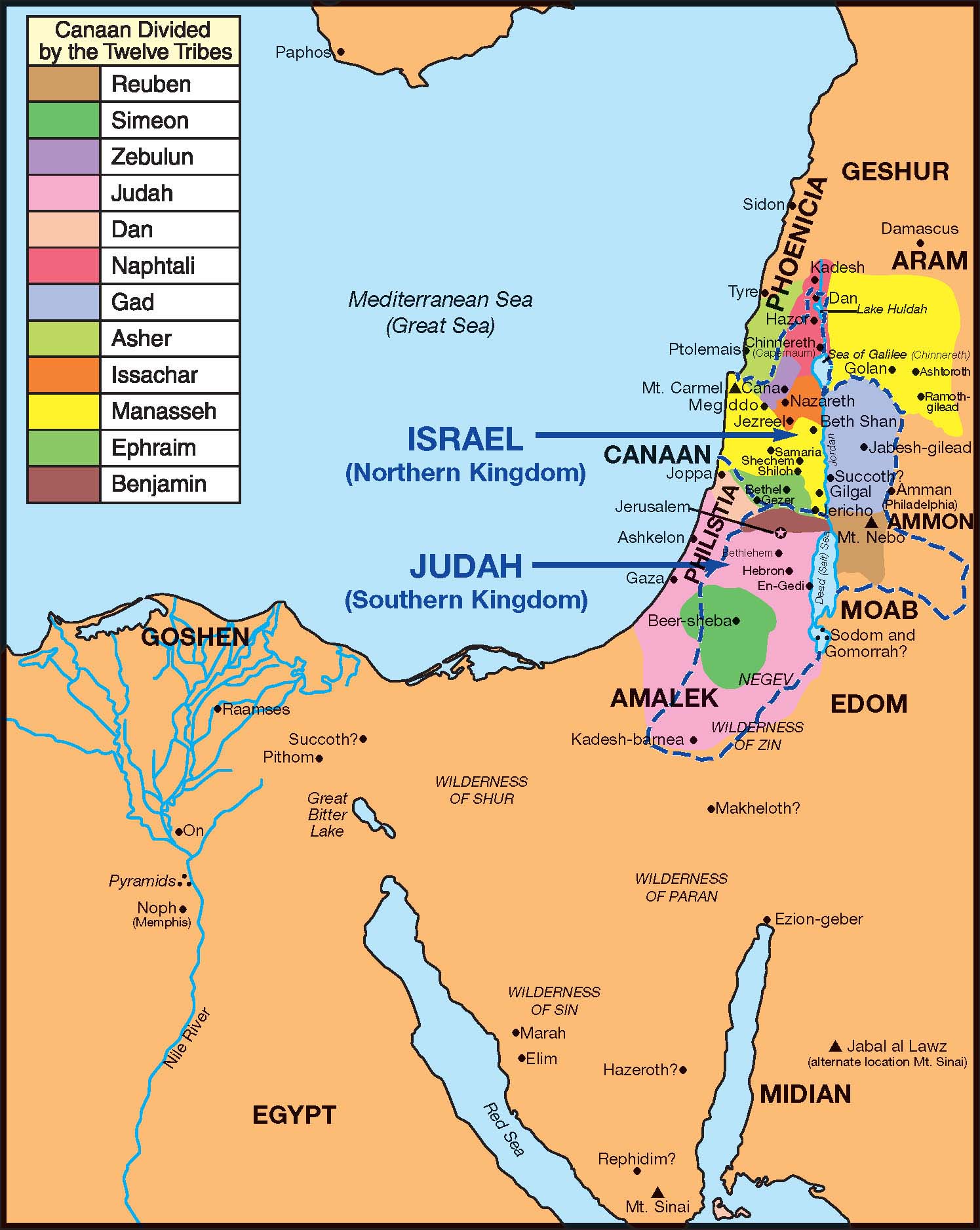 „Er wünschte den Tod herbei.“
1.Könige 19,4
„Lass mich sterben! Ich bin nicht besser als meine Vorfahren.“
1.Könige 19,4
„Ich wohne in der Höhe, in unnahbarer Heiligkeit. Aber ich wohne auch bei den Gedemütigten und Verzagten, ich gebe ihnen Hoffnung und neuen Mut!“
Jesaja 57,15
II. Gott richtet Elia auf
„Steh auf und iss!“
1.Könige 19,5
„Er ass und trank und legte sich wieder schlafen.“
1.Könige 19,6
„Du hast einen weiten Weg vor dir!“
1.Könige 19,7
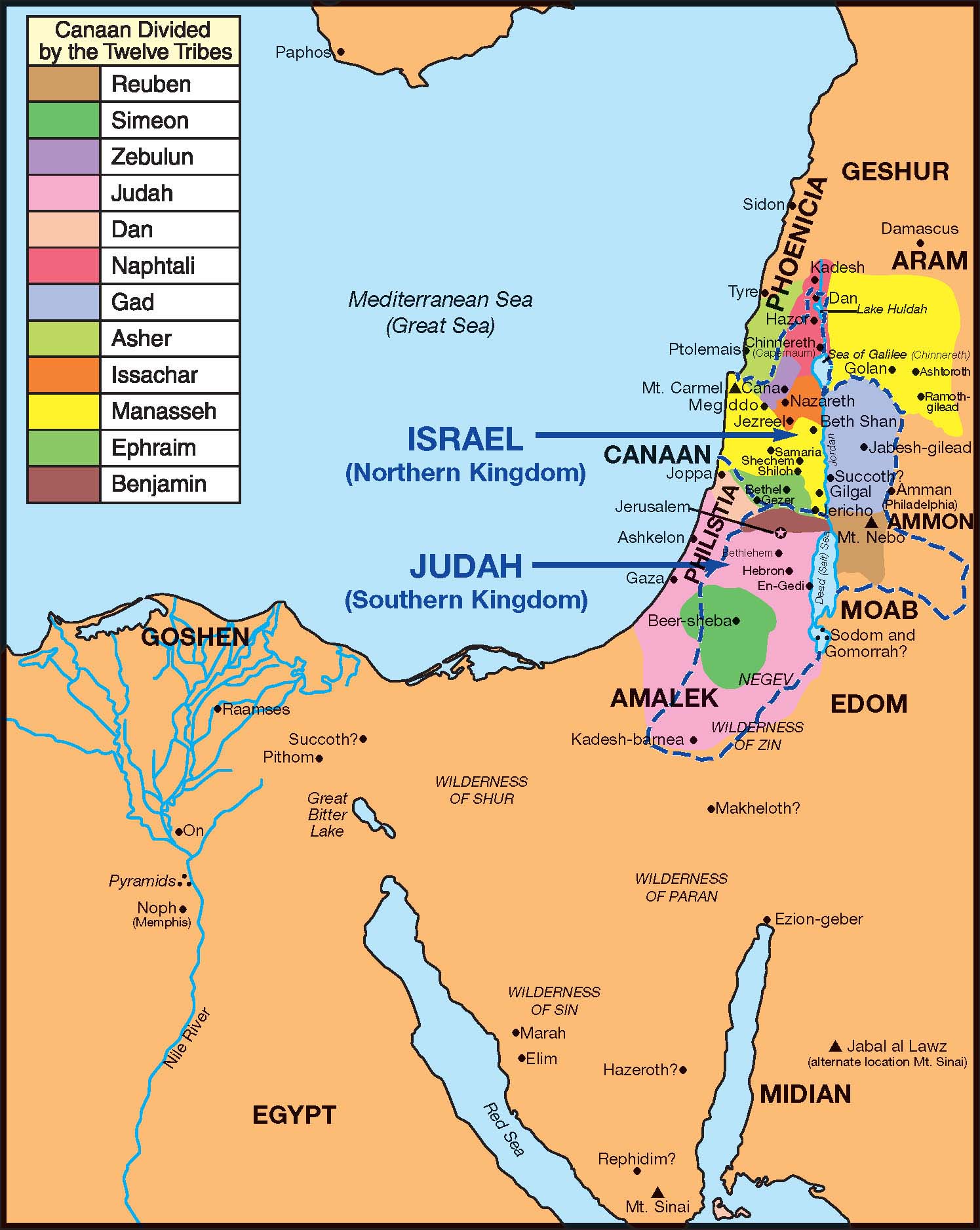 „Elia war so gestärkt, dass er vierzig Tage und Nächte ununterbrochen wanderte, bis er zum Berg Gottes, dem Horeb, kam.“
1.Könige 19,8
„Jahwe sprach zu euch aus dem Feuer heraus. Ihr konntet seine Stimme hören, aber sehen konntet ihr ihn nicht; da war nur die Stimme.“
5.Mose 4,12
„Wir haben Angst, wenn Gott so mit uns redet. Wir werden noch alle umkommen! Sprich du an seiner Stelle zu uns, wir wollen auf dich hören.“
2.Mose 20,19
„Gott will, dass ihr ihn ehrt und euch davor hütet, ihm ungehorsam zu sein.“
2.Mose 20,20
„Elia, was willst du hier?“
1.Könige 19,9
„Jahwe, ich habe mich leidenschaftlich für dich, den Gott Israels und der ganzen Welt, eingesetzt; denn die Leute von Israel haben den Bund gebrochen, den du mit ihnen geschlossen hast; sie haben deine Altäre niedergerissen und deine Propheten umgebracht. Ich allein bin übrig geblieben und nun wollen sie auch mich noch töten.“
1.Könige 19,10
„Da kam ein Sturm, der an der Bergwand rüttelte, dass die Felsbrocken flogen.“
1.Könige 19,11
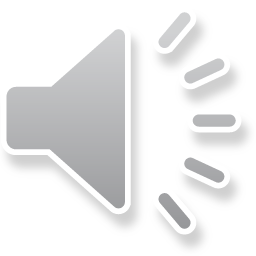 „Aber Jaweh war nicht im Sturm.“
1.Könige 19,11
„Als der Sturm vorüber war, kam ein starkes Erdbeben.“
1.Könige 19,11
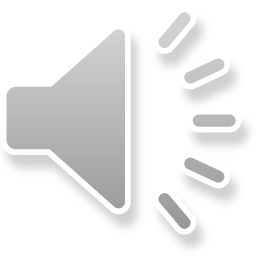 „Aber Jahwe war nicht im Erdbeben.“
1.Könige 19,11
„Als das Beben vorüber war, kam ein loderndes Feuer.“
1.Könige 19,12
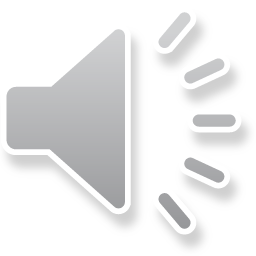 „Aber Jahwe war nicht im Feuer.“
1.Könige 19,12
„Als das Feuer vorüber war, kam ein ganz leiser Hauch.“
1.Könige 19,12
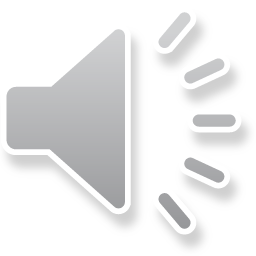 „Elia verhüllte sein Gesicht mit dem Mantel,trat vor und stellte sich in den Eingang der Höhle. Eine Stimme fragte ihn: „Elia, was willst du hier?“
1.Könige 19,13
„Jahwe, ich habe mich leidenschaftlich für dich, den Gott Israels und der ganzen Welt, eingesetzt, denn die Leute von Israel haben den Bund gebrochen, den du mit ihnen geschlossen hast; sie haben deine Altäre niedergerissen und deine Propheten umgebracht. Ich allein bin übrig geblieben, und nun wollen sie auch mich noch töten.“
1.Könige 19,14
„Ich werde dafür sorgen, dass in Israel siebentausend Männer am Leben bleiben, alle, die nicht vor Baal niedergekniet sind und sein Bild nicht geküsst haben.“
1.Könige 19,18
„Die Prüfungen, denen ihr bisher ausgesetzt wart, sind nicht über ein für uns Menschen erträgliches Mass hinausgegangen. Und Gott ist treu; er wird euch auch in Zukunft in keine Prüfung geraten lassen, die eure Kraft übersteigt. Wenn er euren Glauben auf die Probe stellt, wird er euch auch einen Weg zeigen, auf dem ihr die Probe bestehen könnt.“
1.Korinther-Brief 10,13
Schlussgedanke
„Ihnen, seinen Brüdern und Schwestern, musste Jesus in jeder Hinsicht gleich werden. Deshalb kann er jetzt als ein barmherziger und treuer Hoherpriester vor Gott für sie eintreten – ein Hoherpriester, durch den die Sünden des Volkes gesühnt werden.“
Hebräer 2,17
„Und weil Jesus selbst gelitten hat und Versuchungen ausgesetzt war, kann er denen helfen, die ebenfalls Versuchungen ausgesetzt sind.“
Hebräer 2,18
Wie tief kann ich fallen, wenn alles zerfällt,wenn Brücken und Stützen verschwinden?Wie lang muss ich laufen auf dieser Welt,um sicheren Boden zu finden?
Manfred Siebald, 1979
Nie tiefer als in Gottes Hand,nie länger als in seine Nähe.Nie bau ich mein Leben auf Sand,wenn ich jeden Schritt mit ihm gehe.
Manfred Siebald, 1979